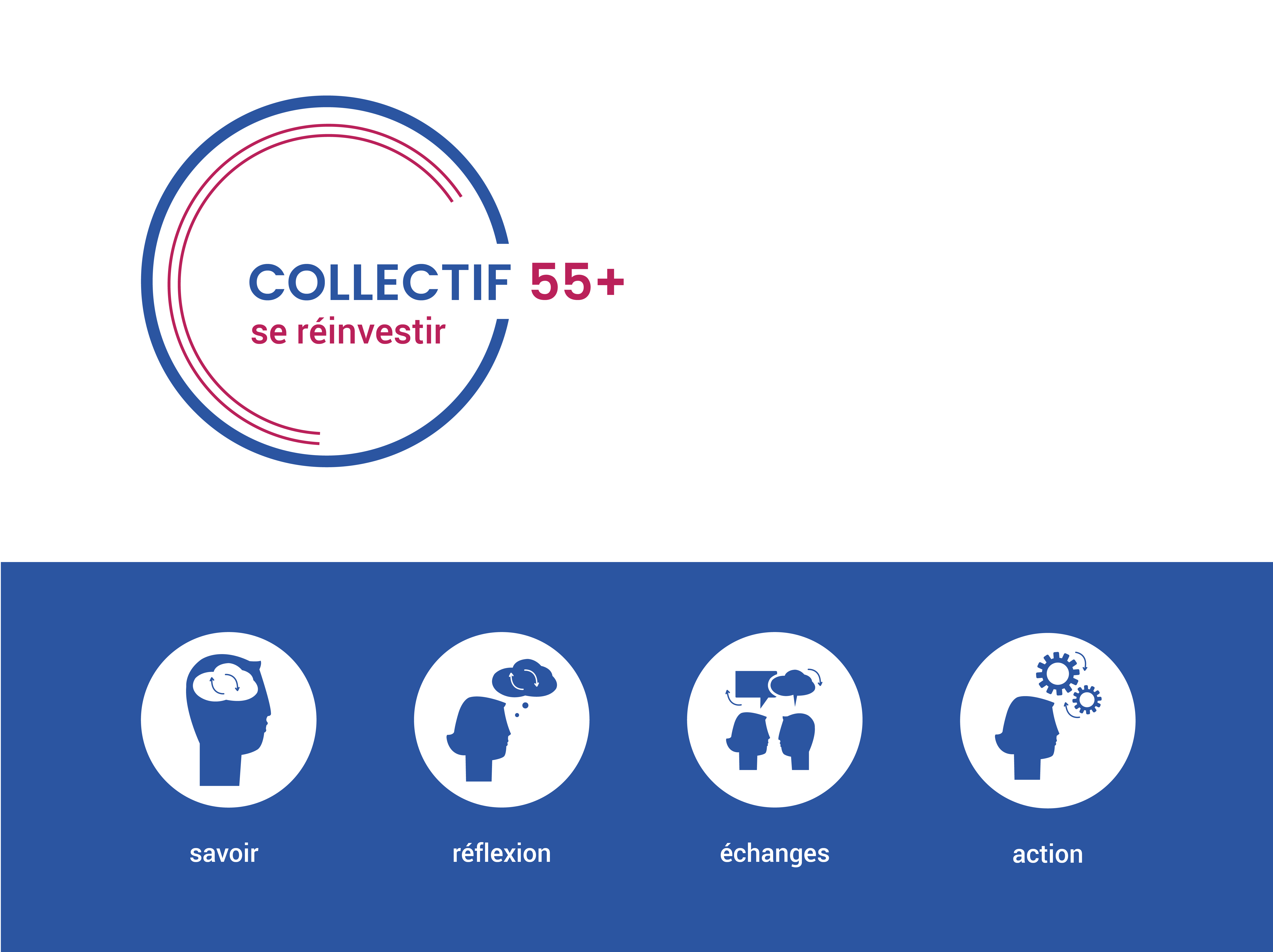 7e Assemblée générale annuelle,
1er mai 2019
Conférence « Les vieux faubourgs de Québec » parM. Réjean Lemoine